AUTOMATIC IMAGE ORIENTATION DETECTION
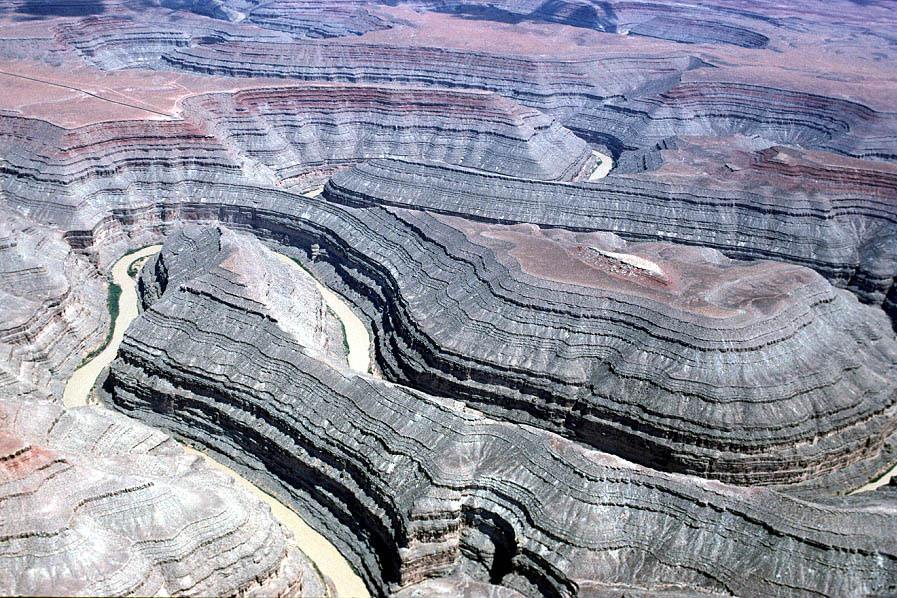 Goal
[Speaker Notes: מטרת הפרויקט היא בהינתן תמונה/ תיקיית תמונות , לזהות את האוריינטציה בה היא נמצאת ולתקן אותה.
התמונות יכולות להגיע בכל אחד מארבעת המצבים: 0,90,180,270
יש להתחשב בגודל הDataBase, גודל ווקטור המאפיינים וזמן ריצת התוכנית.]
What is Color?
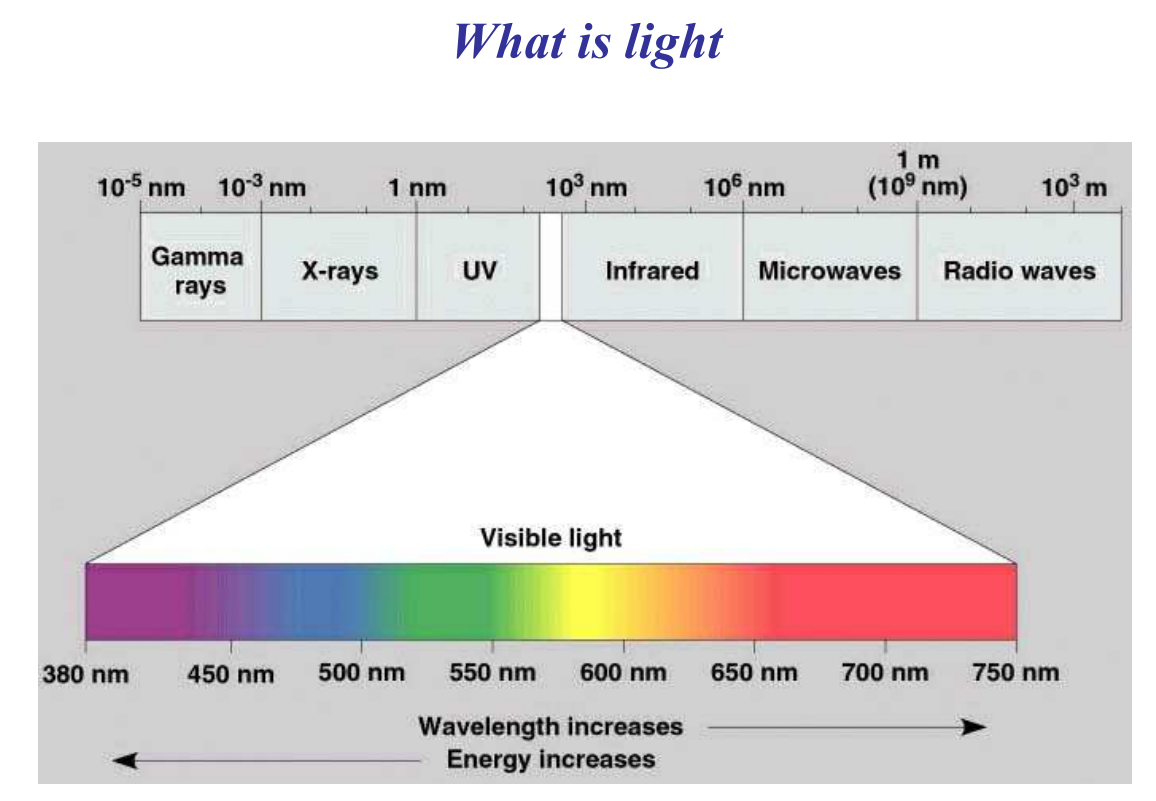 [Speaker Notes: האור המגיע אלינו, מחולק לאורכי גל שונים.
האור הנראה נמצא בטווחי אורך גל של 380-750 ננו מטרים.
הצבע הוא תכונה של עצם הנקלטת בחוש הראייה.]
What is Color?
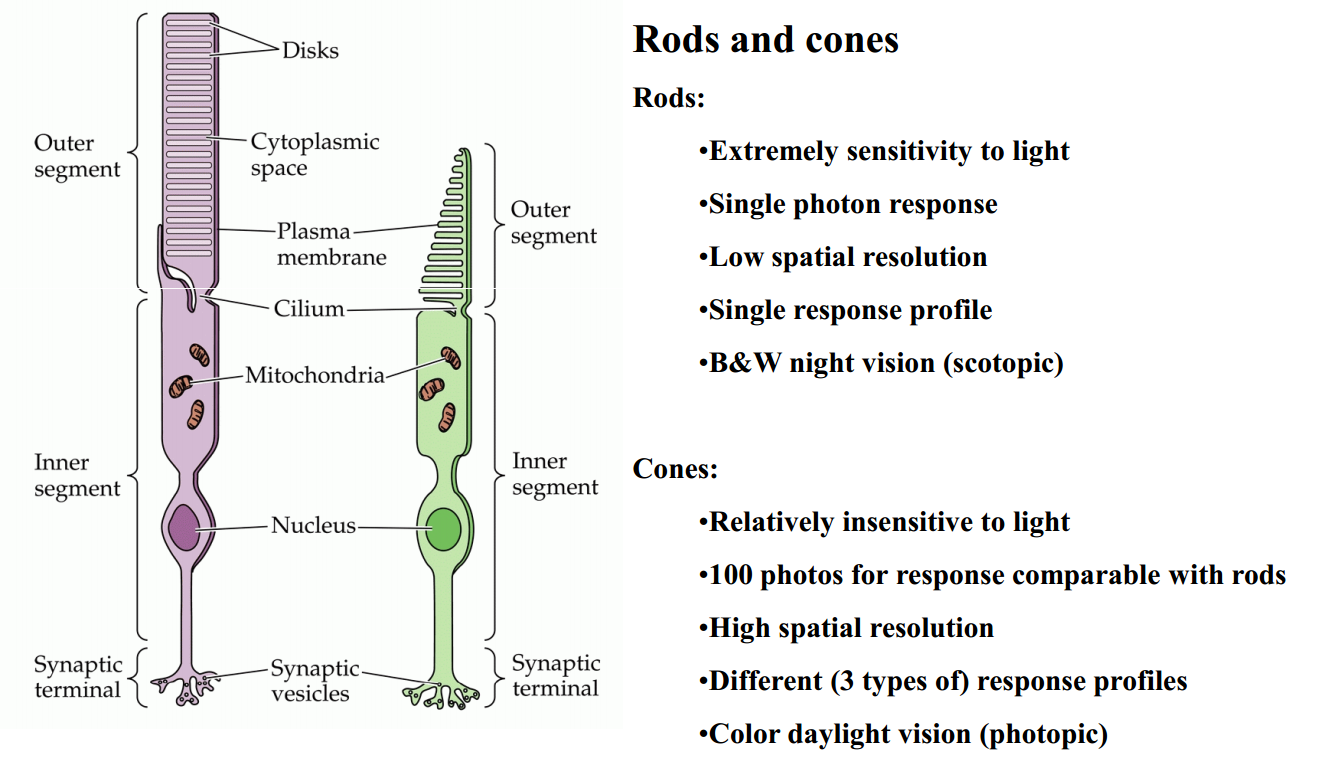 [Speaker Notes: ברשתית, ישנם שני סוגי קולטני אור והם הcones וה rods.
ה rods  רגישים מאוד לאור המתקבל, והתמונה המתקבלת היא בשחור/לבן.
לעומתם, ה cons אומנם פחות רגישים לאור כמו ה rods אך רגישים לתחומים ספציפיים של אורכי גל.
ישנם 3 סוגי cons, שרגישים לצבעים: אדום, כחול וירוק.]
Color representation - RGB
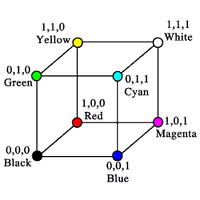 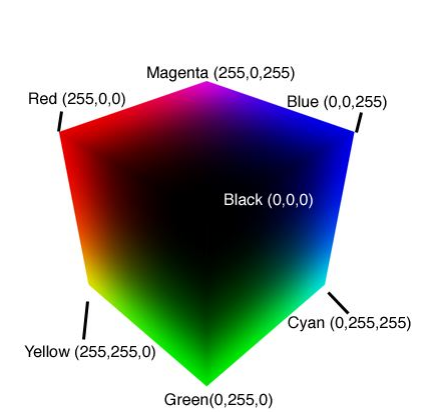 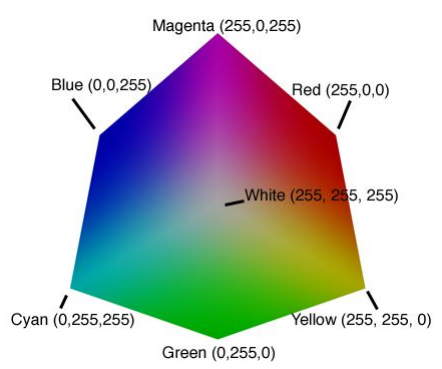 [Speaker Notes: RGB – הייצוג בו משתמשים מסכים, הינו RGB. זהו מרחב צבעים, המוגדר ע"י 3 בסיסים: אדום כחול וירוק.
עבור כל צבע ניתנת רמת חוזק (מספר בין 0 ל 255) ושקלול שלושת הבסיסים ייתן את הצבע המבוקש.
ניתן לתאר מרחב צבעים זה כקובייה, כאשר בפינה (0,0,0)  מיוצג שחור, ובפינה (255,255,255) מיוצג הלבן.]
Color difference  - RGB
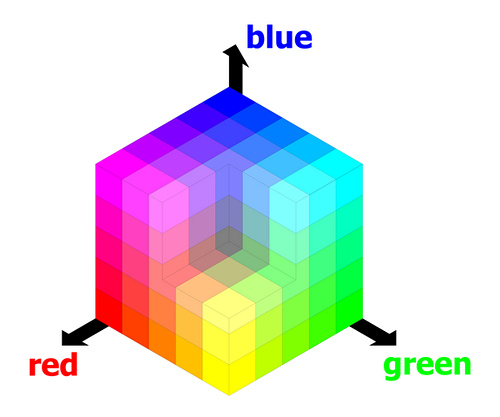 [Speaker Notes: הבעיה בייצוג זה, הוא בהשוואת דימיון בין צבעים.
הדרך הפופולארית להשוואת דימיון היא המרחק האוקלידי בין הנק' המייצגות את הצבעיםניתן לראות לדוגמא שהצבע הנבחר, קרוב במידה שווה גם לכתום, וגם לירוק
לכן, נבדוק ייצוג אחר]
Color representation - HSV
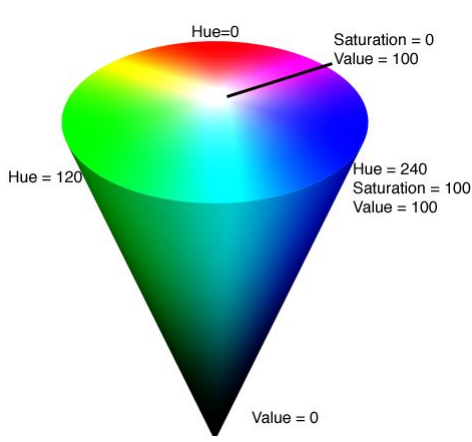 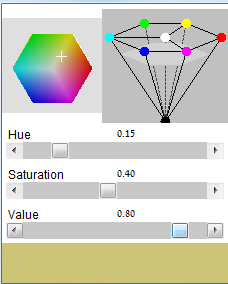 [Speaker Notes: HSV – הינו מרחב צבעים המתואר כחרוט, כאשר השחור נמצא בקודקוד, והלבן נמצא במרכז הבסיס.
Hue  - גוון , במעלות, מ 0 עד 360 , כאשר 0 הוא האזור האדום
Saturation – רוויה, ערך בין 1 ל 100
Value/intensity – ערך/ חוזק, ערך בין 1 ל 100]
Classify function in MatLab
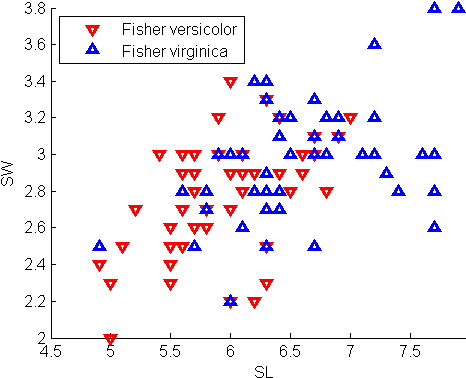 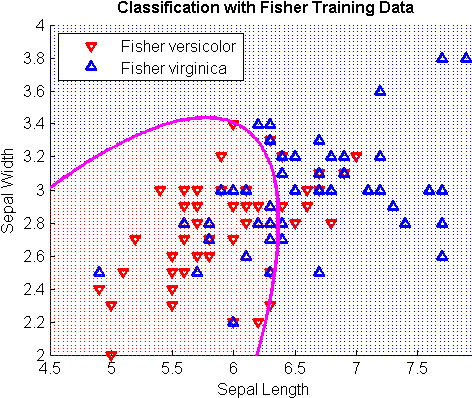 [Speaker Notes: על מנת "ללמד" את האלגוריתם את כיוון התמונה, השתמשתי בפונקציית classify של מטלאב
הפונקציה מקבלת כפרמטרים sample,training,group ומחזירה את ה group המתאים לsample]
Peripheral blocks
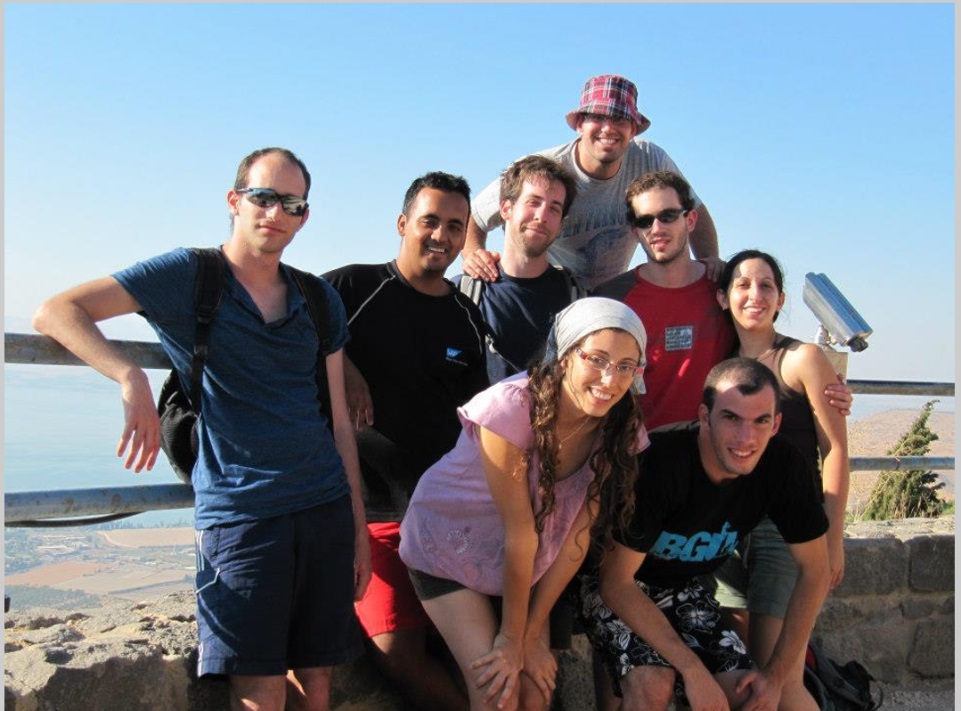 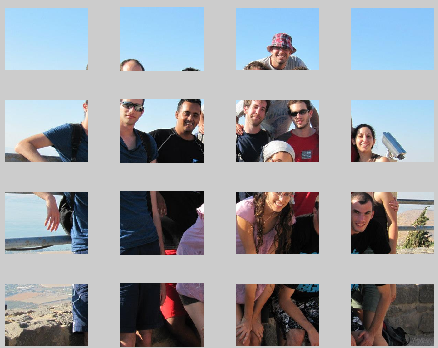 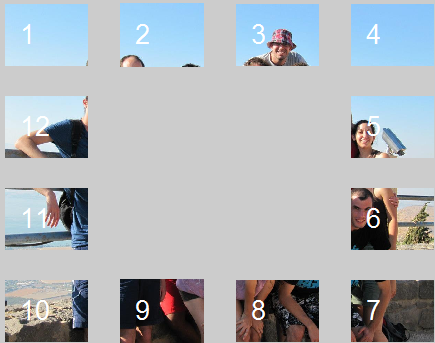 [Speaker Notes: על מנת שאוכל להבדיל בין כיוונים שונים של תמונההחלטתי לחלק את התמונה לבלוקים, ולהתמקד רק בבלוקים של ההיקף של התמונה.
כיוון שניתן להסתפק רק בבלוקים אלו כדי להחליט מה האוריינטציה של התמונה.
לדוגמא: הצבע הכחול יהיה בדרך כלל בחלק העליון של התמונה (שמים) וירוק יהיה בדרך כלל ב 4 בלוקים התחתונים (דשא)]
Edge ratio
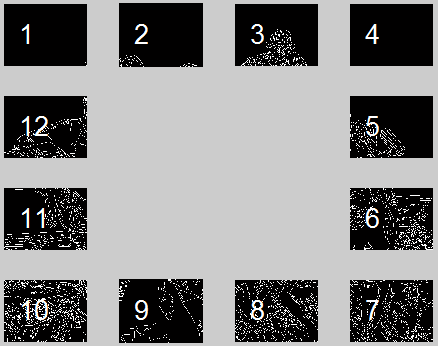 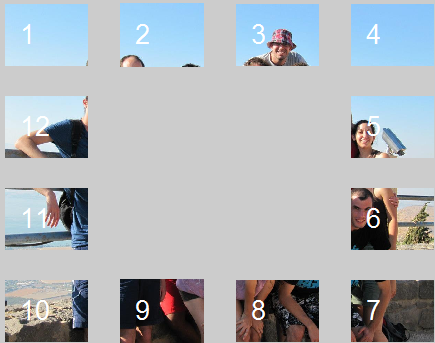 Feature Vector
Vector size: N=4
Image resolution = 800X600
NXN blocks
4N-4 peripheral blocks
For each block:
Mean of H,S,V
Var of H,S,V
Edge density
Block size : 16
peripheral blocks: 12
Vector size:
12*(3+3+1)+4 = 88
[Speaker Notes: כל תמונה, שמתקבלת, עוברת תהליך לווקטור של מאפיינים.
ווקטור זה נועד בשביל לבצע את ההשוואות ומשתמשת בו פונקציית classify שמחפשת קירבה בין ווקטורים.
המטרה הייתה ליצור ווקטור בעל מימד קטן ככל האפשר אבל עם אחוז זיהוי גבוה
לאחר ניסויים רבים, ווקטור המאפיינים שהביא לתוצאות המספקות ביותר היה:
חישוב הממוצע והשונות לכל בלוק עבור H S Vלכל בלוק חושב גם היחס בין נק' ה edge בתמונה לגודל הבלוק.בחרתי במאפיין זה כיוון שבד"כ בחלק העליון של התמונה יש פחות edgeים לעומת יתר הבלוקים בתמונה.]
Results
Results
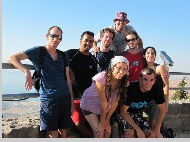 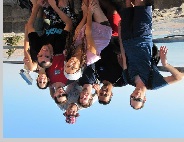 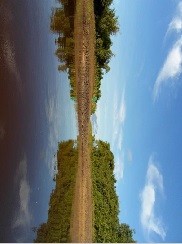 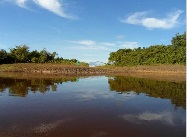 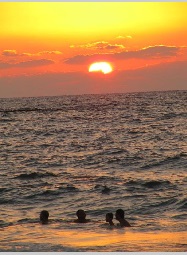 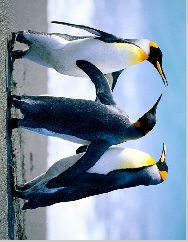 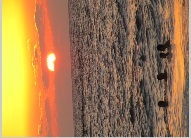 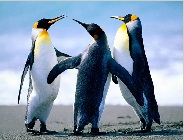 Results
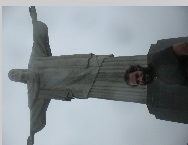 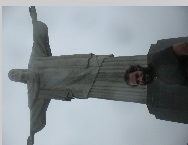 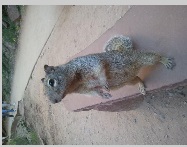 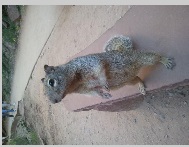 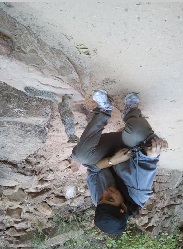 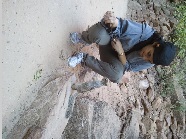 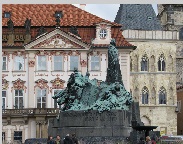 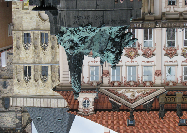 Future work
Improving the feature vector
Testing new method of “machine learning” 
Add a rejection criteria
Add classifier of indoor/outdoor
Add an object recognition algorithm
Thank you!
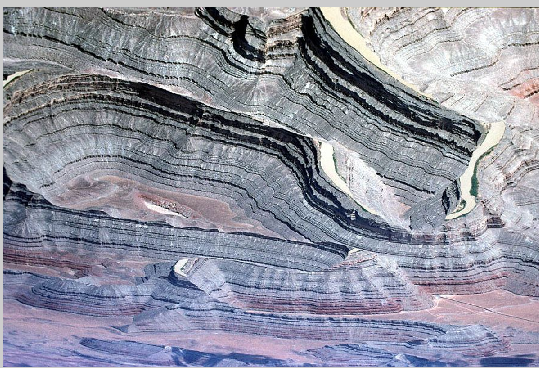 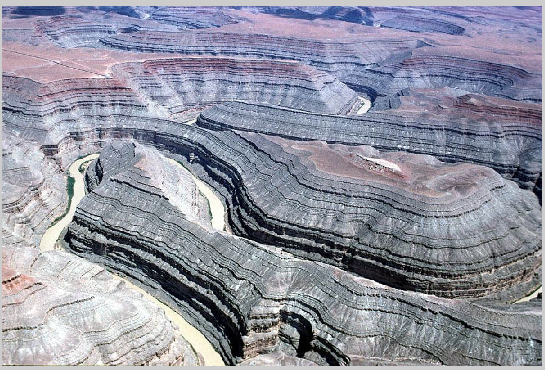